МЕТОДИСТ.САЙТ.
Тема: Законы Кеплера



Лукиных Г.И
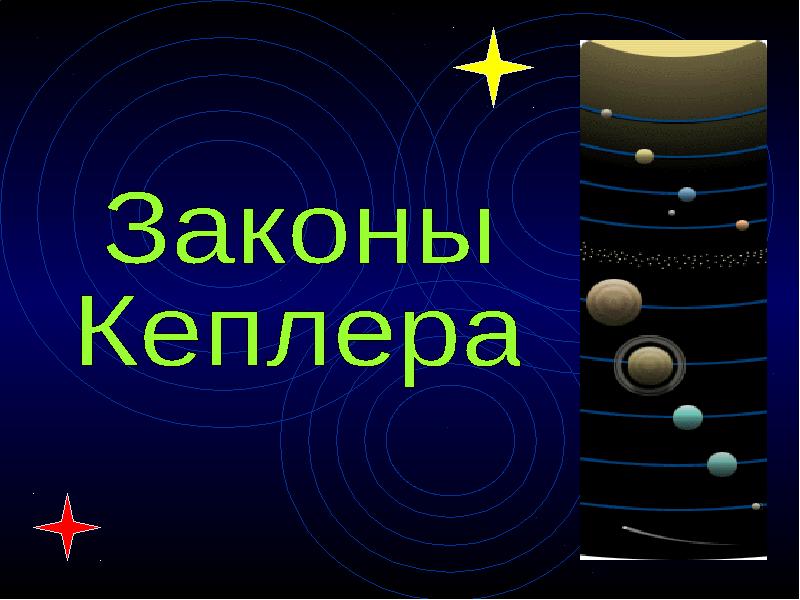 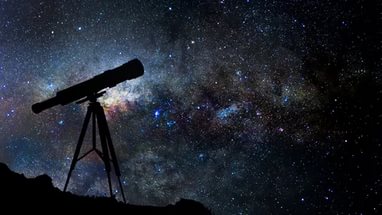 Зако́ны Ке́плера — три эмпирических соотношения, интуитивно подобранных Иоганном Кеплером , на основе анализа астрономических наблюдений 
Тихо Браге 
Описывают идеализированную гелиоцентрическую орбиту планеты.
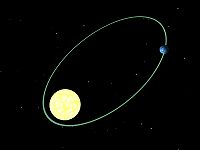 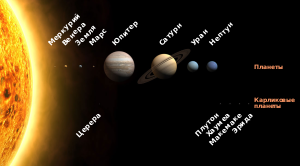 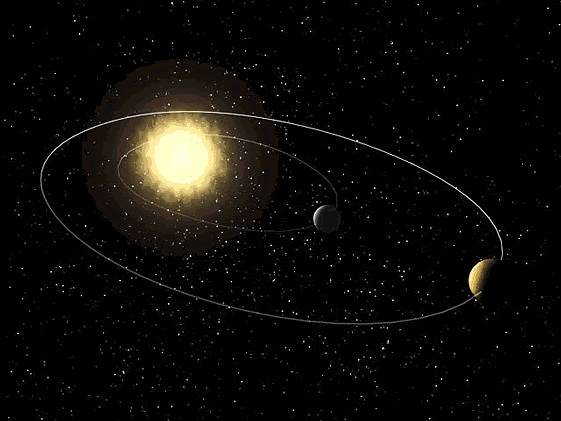 Солнечная система
Со́лнце  — одна из звёзд нашей Галактики (Млечный Путь) и единственная звезда Солнечной системы. 
Вокруг Солнца обращаются другие объекты этой системы: планеты и их спутники, карликовые планеты и их спутники, астероиды, метеороиды,
 кометы и  космическая пыль.
Солнечная система
Солнце — ближайшая к Земле звезда. Средняя удалённость Солнца от Земли — 149,6 млн км— приблизительно равна астрономической единице, а видимый угловой диаметр при наблюдении с Земли, как и у Луны, — чуть больше полградуса (31—32 минуты). 
Солнце находится на расстоянии около 26 000 световых лет от центра Млечного Пути и вращается вокруг него, делая один оборот за 225—250 миллионов лет.     Орбитальная скорость Солнца равна 217 км/с — таким образом, оно проходит один световой год за 1400 земных лет, а одну астрономическую единицу — за 8 земных суток
Законы движения планет Солнечной системы
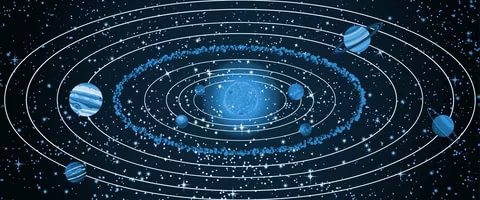 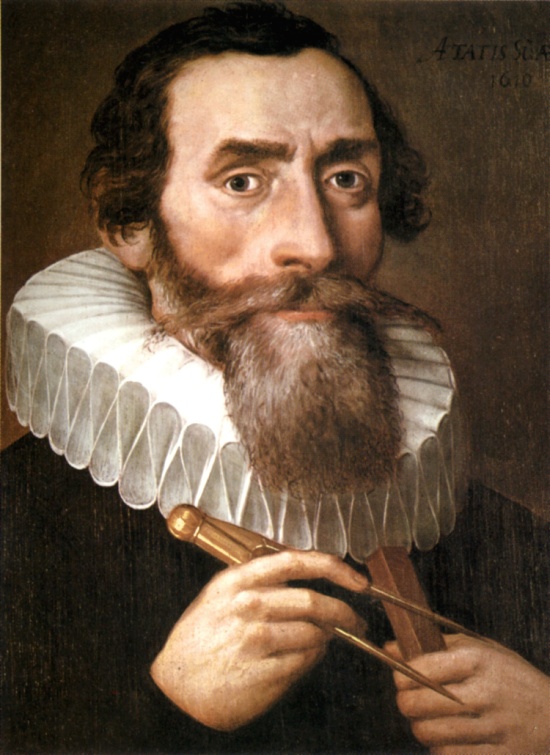 В результате длительной обработки многолетних наблюдений датского астронома Тихо Браге немецкий астроном и математик       Кеплер эмпирически установил законы движения планет Солнечной системы.
Тихо Браге
(1546-1601)
Иоганн  Кеплер
(1571-1630)
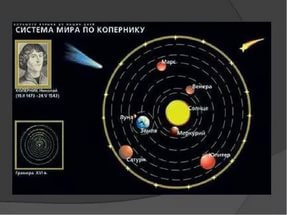 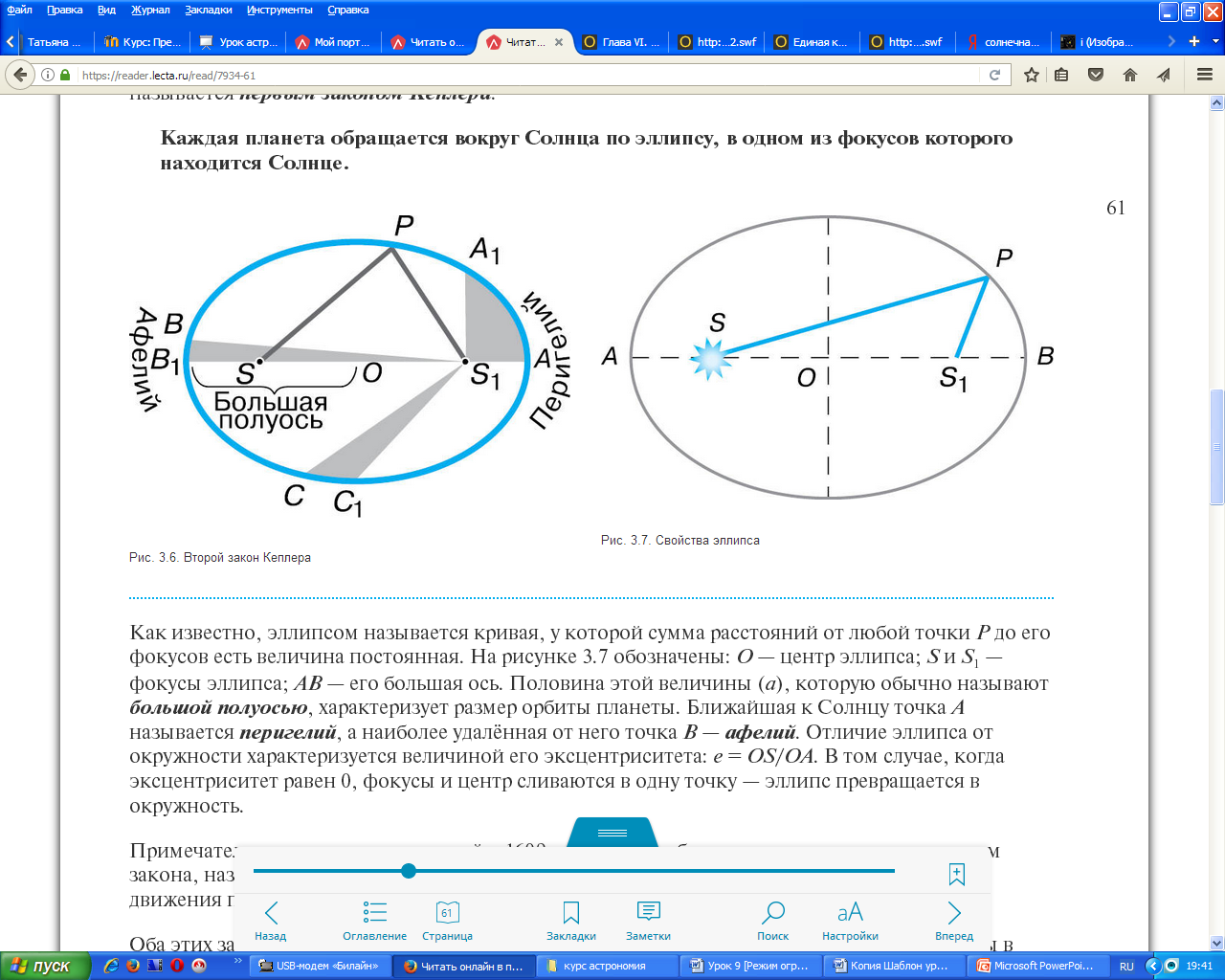 O — центр эллипса; 
S и S1 — фокусы эллипса; 
AB — его большая ось. 
Половина этой величины (a), которую обычно называют большой полуосью, характеризует размер орбиты планеты. 
A - перигелий, B - афелий 
эксцентриситет: e = OS/OA.
Первый закон Кеплера
Каждая планета обращается по эллипсу, в одном из фокусов которого находится Солнце.
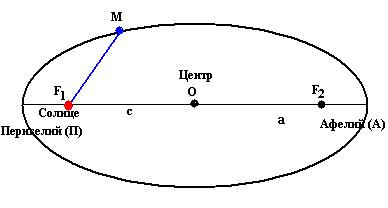 Второй закон Кеплера
Радиус-вектор планеты описывает за равные       промежутки времени равные площади.
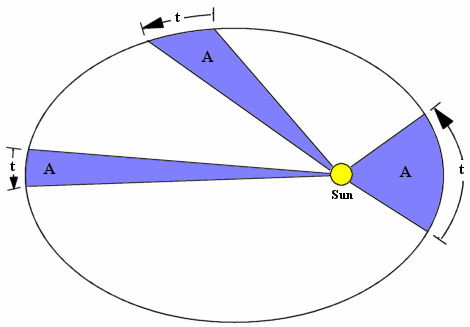 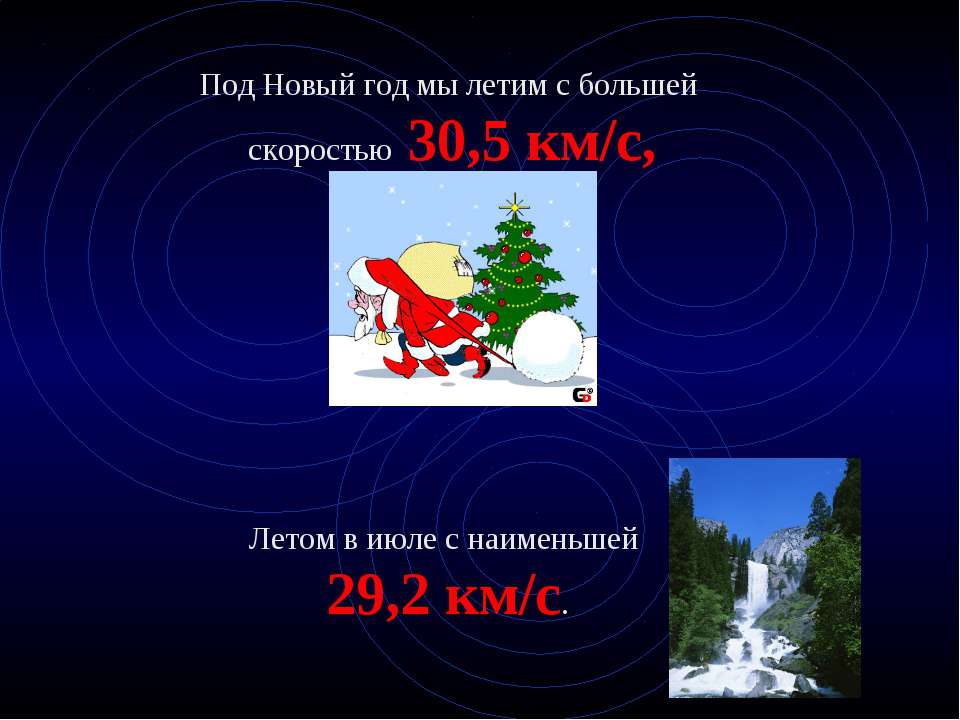 Третий закон Кеплера
Квадраты периодов обращения планет относятся как кубы больших полуосей их орбит.
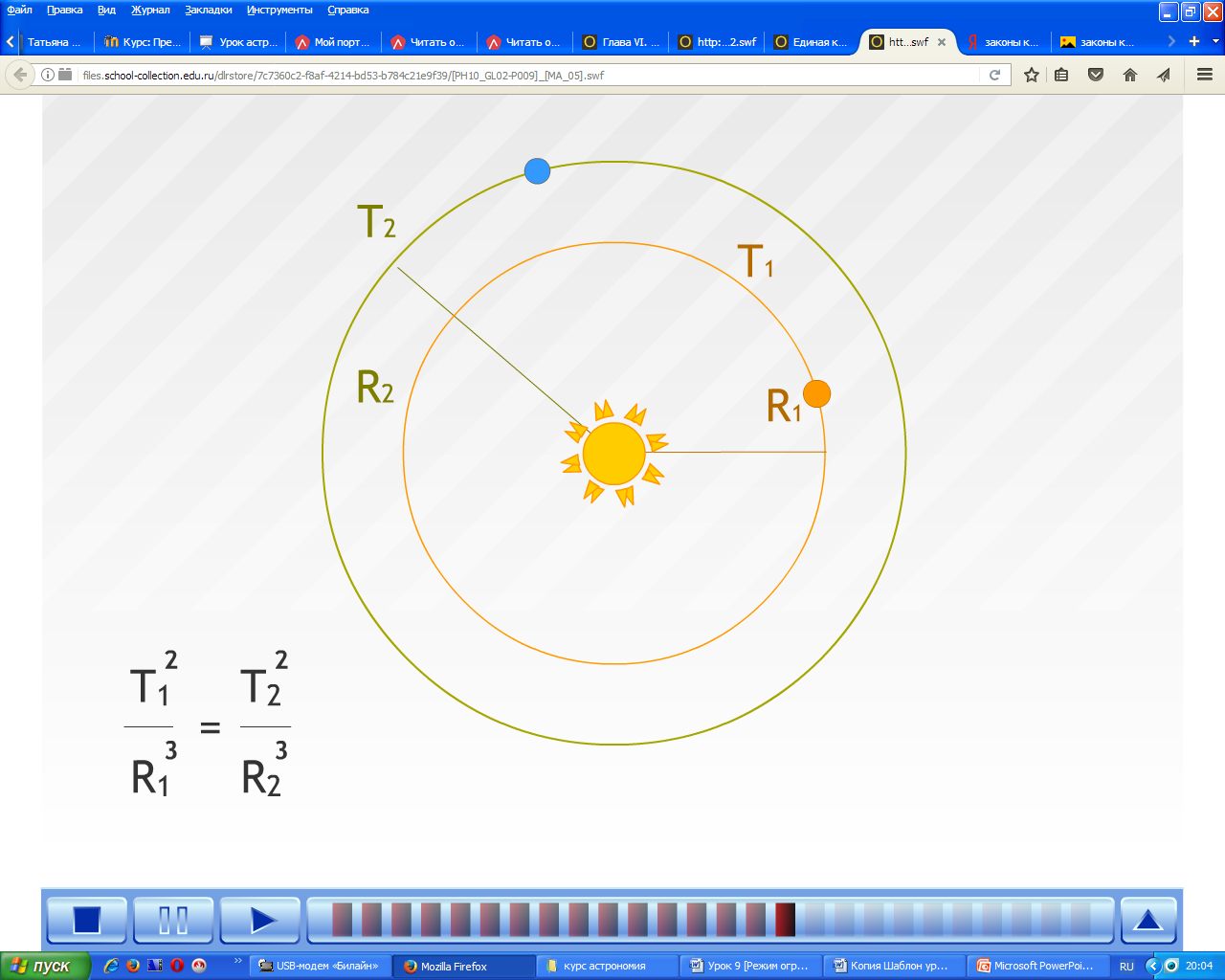 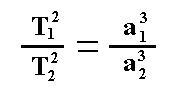 а2
а1
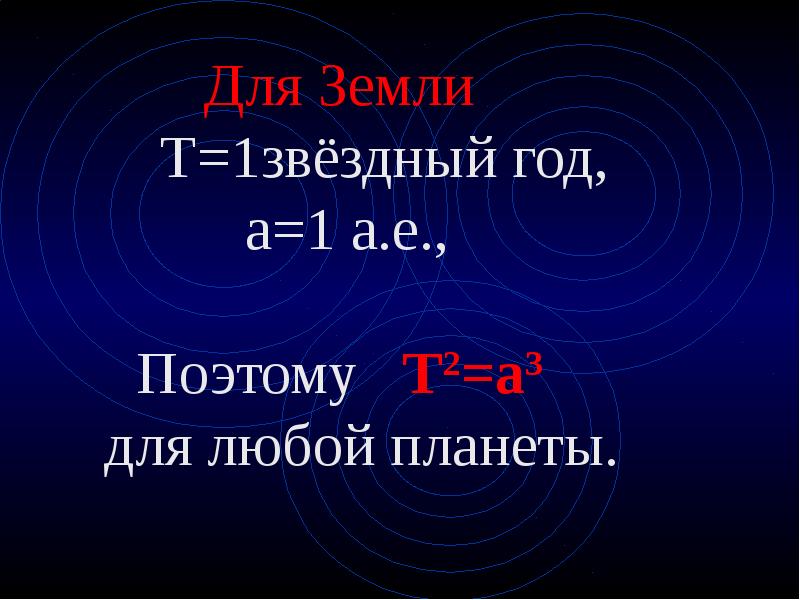 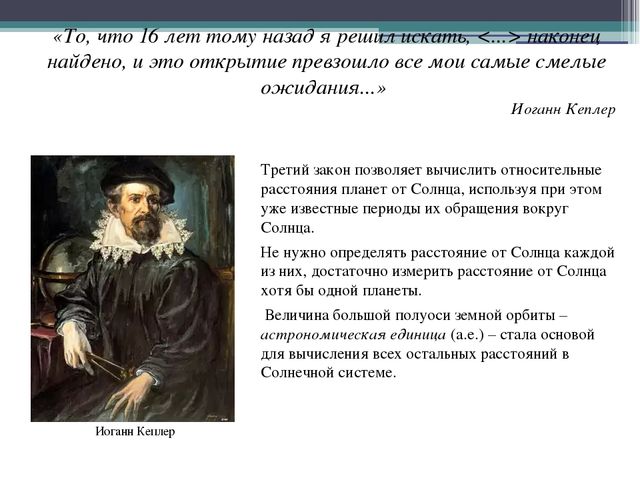 Применение
Теория движения планет, изложенная Кеплером полностью применима к движению искусственных спутников Земли и космических кораблей.
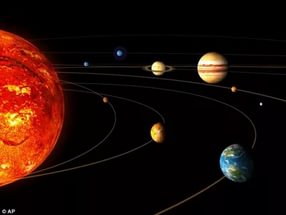 Значение
Подтвердили гелиоцентрическую систему устройства мира Коперника
Преодолели умозрительные заключения о круговых движениях небесных тел, с опорой на эмпирические данные
Позволили ввести понятие астрономической единицы как основы для вычисления различных астрономических расстояний  в Солнечной системе